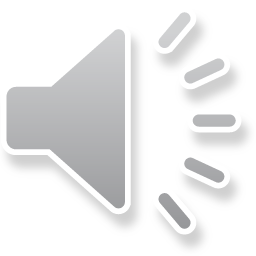 Роботы и робототехника
Выполнил: студент группы 35200 ИС-2 ИЭП СПО ННГУ 

Склянин Максим Николаевич

Научный руководитель:  Половко Екатерина Игоревна
Цели
Изучить новинки робототехники
Задачи
изучить возможности роботов; 
изучить историю роботов, их роль в жизни человека; 
ознакомиться с конструкцией роботов; 
рассмотреть виды роботов, их возможности; 
ответить на вопрос «Смогут ли роботы заменить нас?».
Содержание
Понятие робот и робототехника
01
02
История появления
Строение робота
03
04
Классификация робототехники
Содержание
Современные направления
05
06
Плюсы и минусы роботизации
Понятие робота и робототехники
Робототехника – это техническая наука, изучающая автоматизацию производственных и иных систем при помощи роботов. 

Робот – механизированное устройство, цель которого выполнение определенных операций и действий, заранее заданных по заложенной программе.
История появления
История роботов началась задолго до появления жанра фантастики и выхода на экраны фильмов на эту тему и тесно переплетается с развитием механики.

Многие историки считают, что первый в мире робот был создан в колыбели наук – Древней Греции. Изобретатель Архит Тарентский.
Строение роботов
Каждый робот состоит из следующих базовых компонентов: 

Рама или тело робота
Блок управления
Манипуляторы
Ходовая часть
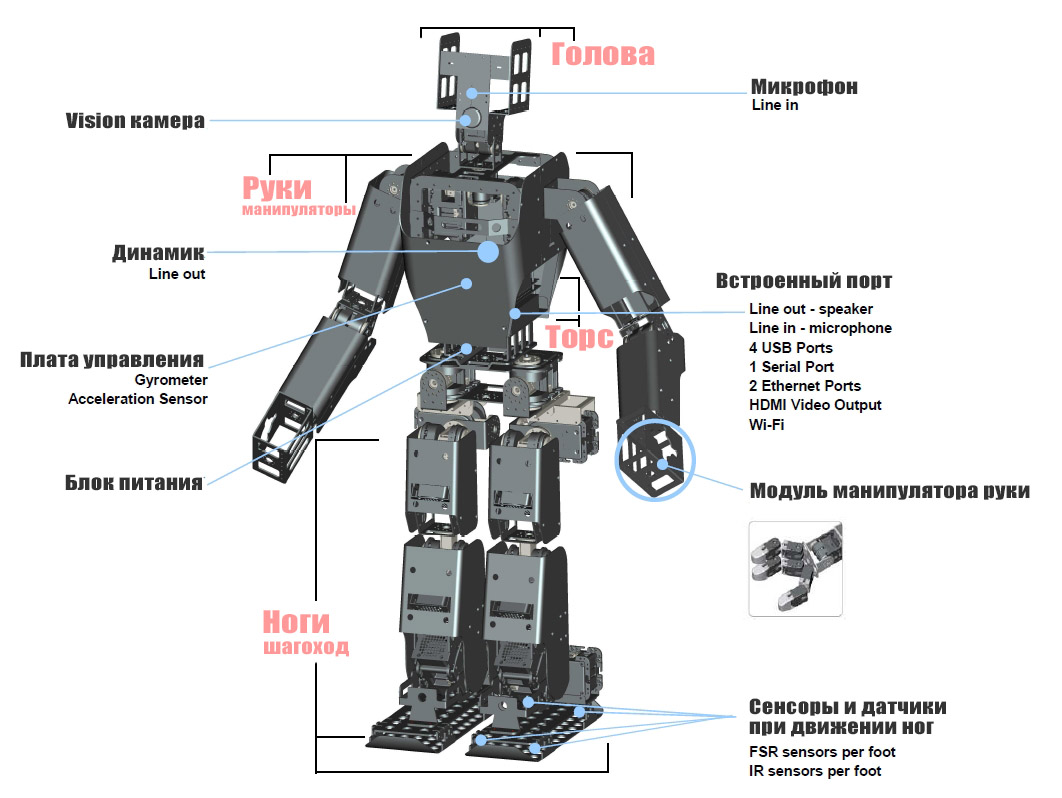 Классификации робототехники
Роботов можно разделить по нескольким типам :

по способу передвижения;
по способу управления;
по способу применения.
Современные направления
Новые технологии для робототехники обеспечили процветание роботизированных механизмов в самых различных областях жизнедеятельности человека. Сегодня без роботов невозможно представить себе очень многие процессы, особенно в промышленности. Станки с ЧПУ, манипуляторы, автоматизированные производственные линии – не что иное как воплощение технологий робототехники.
Плюсы и минусы роботизации
Минусы
Техническое обслуживание. 
Энергопотребление. 
Потеря рабочих мест. 
Деградация населения. 
Правовые системы некоторых стран не готовы к автоматизации, государственные структуры зачастую имеют сложности в определении ответственных лиц за «действия» техники.
Отсутствие условий для внедрения высоких технологий во все области жизни.
Плюсы
Вау-эффект. 
Экономия и оптимизация. 
Качество и скорость.
Смогут ли роботы заменить нас?
Роботы и технологии устроены так, чтобы заменять людей на участках деятельности подлежащих автоматизации. Основная область применения роботов в данный момент это процессы бэк-офиса компаний, в основном бухгалтерия, HR, закупки, казначейство, операционная деятельность в банках. 

На сегодняшний день программные роботы RPA используются в 90% случаев для выполнения повторяющейся монотонной работы.
Спасибо за внимание